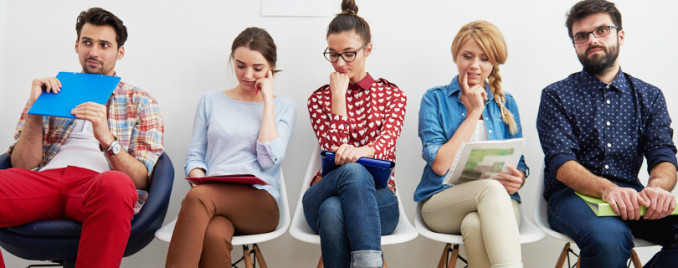 Собеседование
Веб-квест
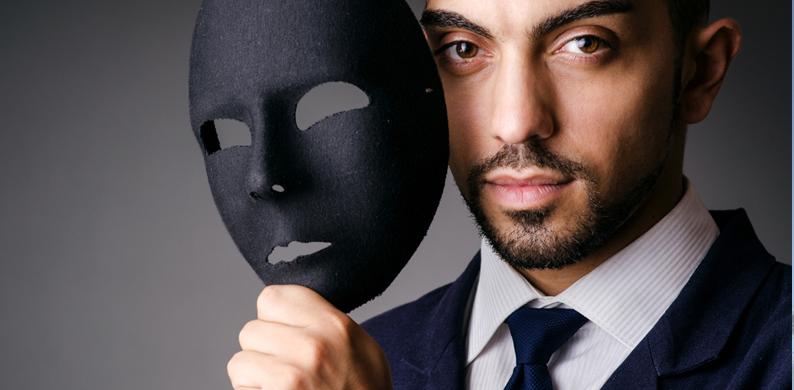 Главная
Инструкция
Порядковые номера групп соответствуют порядковым номерам тем. Всего 6 групп. Учащийся может работать индивидуально. Учащиеся самостоятельно делятся на группы по темам. Важно! Все темы должны быть пройдены.
Теоретический материал и необходимые ссылки даны на страницах тем (можно перейти по гиперссылке с Главной страницы).
Практические задания даны на странице Задания для групп. 
Важно! Выполненное задание или ссылку на него прикрепить на соответствующей страничке, переход на которую осуществляется внизу Главной страницы.
Учащиеся вправе использовать дополнительные сведения, которые найдут самостоятельно.
На Главную
Задания для групп
ОБРАТИТЕ ВНИМАНИЕ!
Во всех заданиях вы работаете с одной моделью! Девушка проходит собеседование в крупной компании. Ее интересует вакансия менеджера с оплатой от 70 тыс. руб. в месяц.
Работы обязательно должны быть подписаны! (ФИ, класс).
Группа 3 (соответствует теме 3). Изучите методы профотбора (материалы расположены на соответствующей странице, переход на которую осуществляется с Главной).о! Напишите рекомендательно письмо для нашей героини. Разместите его на странице готовых заданий темы 3.работы. Тема 3».
Группа 1 (соответствует теме 1). Изучите тему. Необходимые материалы даны на странице Внешний вид. Перейдите по ссылке в виртуальную гардеробную одной из торговых марок. Подберите для модели одежду, в которой она будет выглядеть в соответствии с изученными вами требованиями.  Войти в виртуальную примерочную - http://facecase.ru/women
Вы имеете право воспользоваться другой виртуальной примерочной, для этого в поисковике достаточно набрать запрос «Примерочная онлайн».
! Скриншот выполненной работы разместите на странице  «Результат работы. Тема 1».
Группа 4 (соответствует теме 4). Изучите материал по теме (см. Главную страницу).  Составьте вступительную речь кандидата, которая бы отвечала на 5 самых часто встречающихся вопросов. Ответ задания разместите на странице готовых результатов темы 4.Важно! Текст запишите на странице «Результат работы. Тема 4».
Группа 2 (соответствует теме 2).  Изучите тему. Все необходимые материалы даны в теме «Прически». Перейдите по ссылке в виртуальный салон красоты. Подберите  прическу для собеседования в соответствии с требованиями. Теме 2.
 Виртуальный салон красоты - http://24hair.ru/podbor_prichesok_online/
Вы имеете право воспользоваться другим виртуальным салоном, который найдете в интернете.  Важно! Скриншот выполненной работы разместите на странице «Результат работы. Тема 2».
Группа 5 (соответствует теме 5). Познакомьтесь с видами резюме, особенностями его написания. Необходимую информацию вы найдете в теме 5. Составьте краткое резюме и разместите его на странице готовых заданий темы 5.ажно! Разместите резюме соискательницы на странице «Результат работы. Тема 5».
Группа 6 (соответствует теме 6). Изучите тему. Необходимую информацию вы найдете в теме 6. Важно! Перечислите, на что нужно обратить внимание соискательнице при подготовке к собеседованию. Ответ запишите  на странице готовых ответов темы 6.на странице «Результат работы. Тема 6».
На Главную
Стиль работы каждый выбирает сам.
Оценка зависит от результата.
Этапы работы
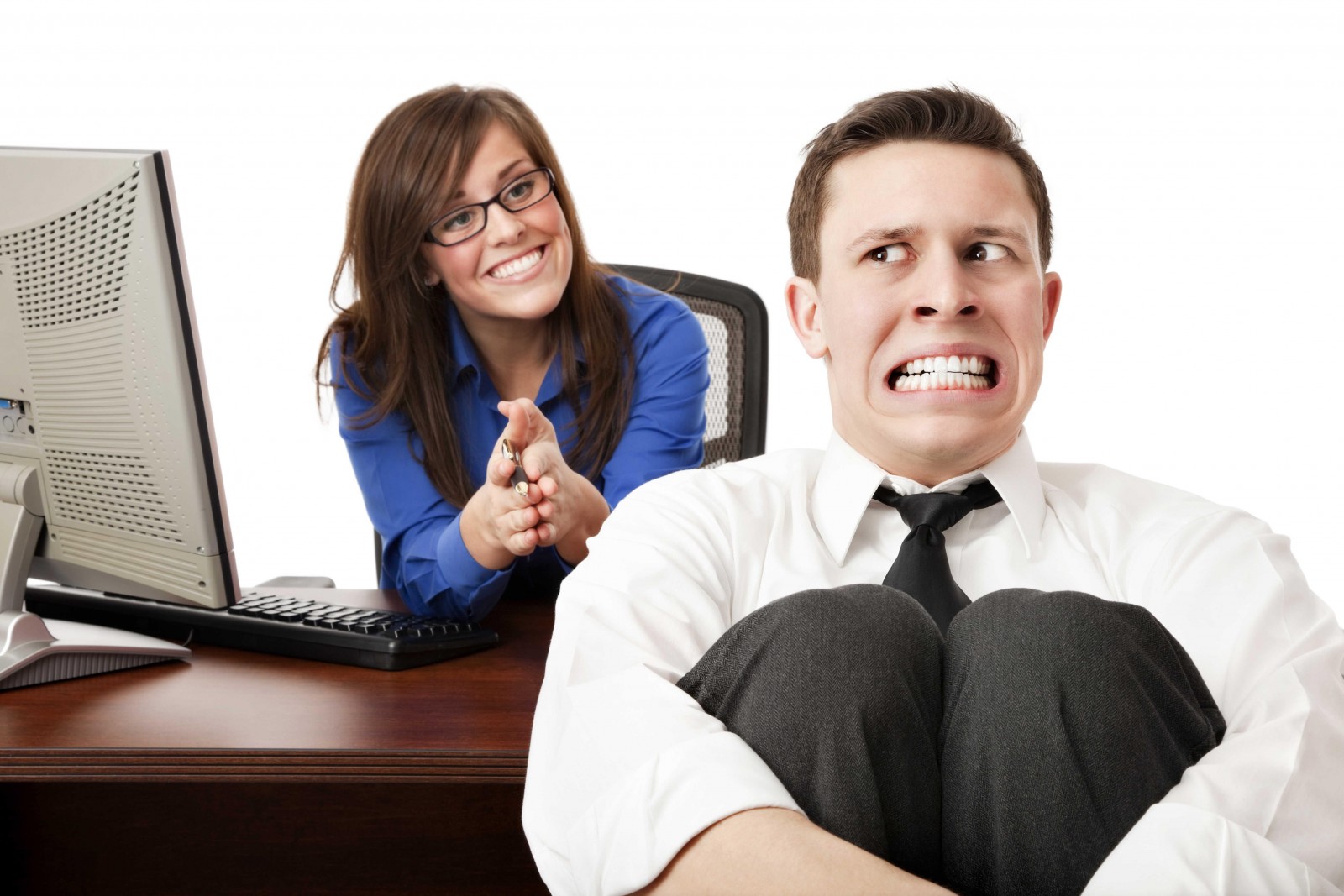 Каждая группа работает в соответствии со своей темой. К определенному времени работа должна быть сдана. Время сдачи работы объявляется учителем. Объем работы зависит от того, работаете вы на уроке или во внеурочное время (в качестве домашнего задания или проектной деятельности).
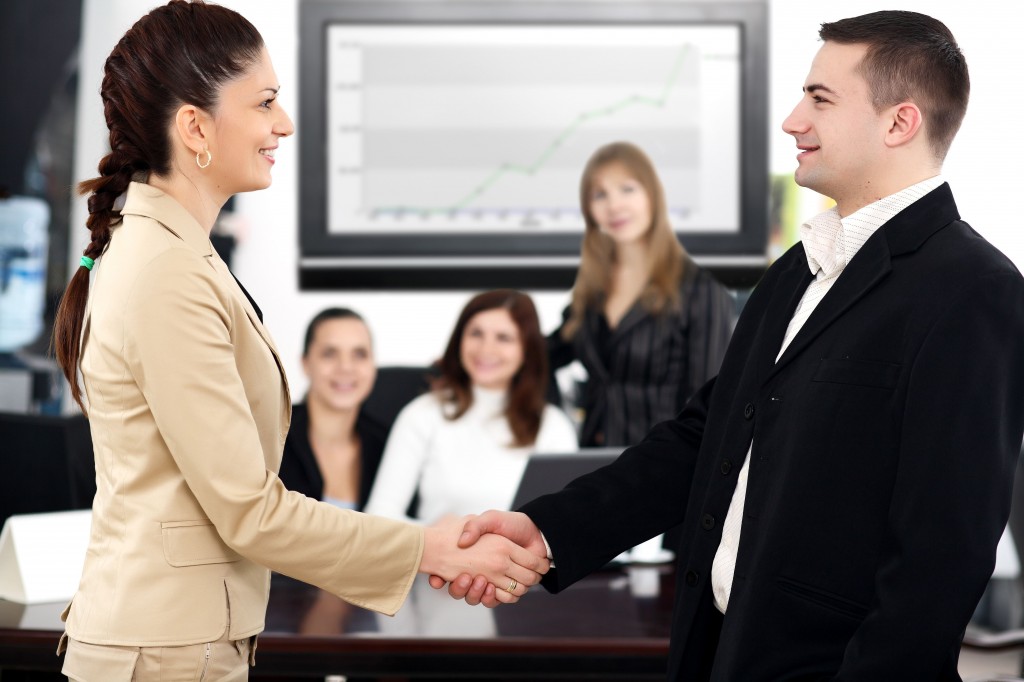 Если вы работаете индивидуально.
В данном квесте нет привязки к этапам. Вы выбираете сами последовательность работы.
На Главную
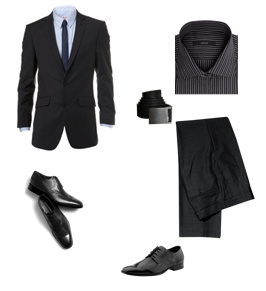 Внешний вид – важная составляющая для кандидата на должность.
Еще раз посмотреть презентацию с  урока можно здесь - https://drive.google.com/file/d/0B8lsMcfWiCspZndCdVh6M3pXVnM/view?usp=sharing
10 основных правил дресс-кода http://www.aif.ru/dontknows/eternal/1380889
Дресс-код для мужчин http://bowandtie.ru/dress-kod-dlya-muzhchin/
Дресс-код для женщин http://www.9linesmag.com/?p=9736
Правила офисного дресс-кода. Что носить на работу? http://www.aif.ru/health/secrets/1037975
Как одеться на собеседование? http://www.superjob.ru/pro/5066/
Деловой дресс-код. Как одеться на собеседование http://www.physcareer.ru/trud/4/7.html
Деловая мода – 2016 http://modnica.info/?p=1555
Взгляд дизайнеров на моду в офисе 2016 года  http://irenastyle.ru/delovoj-stil-2016-ofisnaya-moda-tendencii-novinki-45-foto/
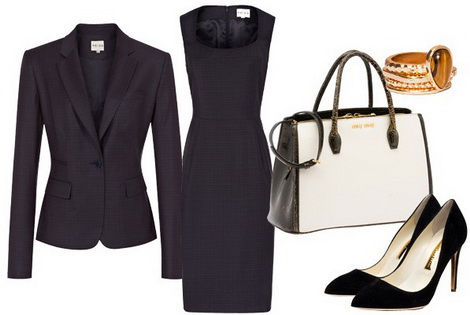 На Главную
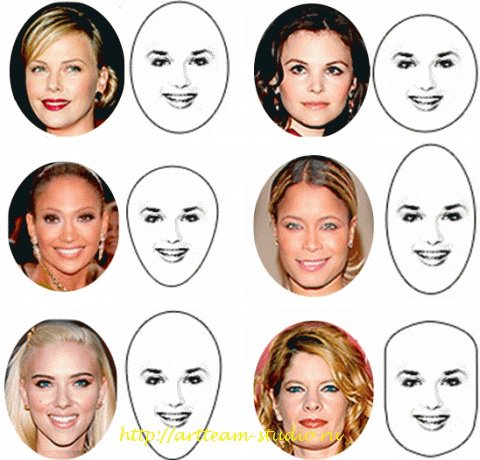 Прическа – важный элемент образа
Прическа, макияж и маникюр  на собеседовании http://www.mycharm.ru/articles/text/?id=5125
Прическа для собеседования http://www.arabio.ru/hair/pricheska_sobesedovanie.htm
Деловая прическа для собеседования http://www.beautynet.ru/makeup/3414.html
Аккуратный пучок из волос http://101pricheska.ru/dlinnye-volosy/pricheska-akkuratnyj-puchok-iz-volos.html
7 элегантных причесок для офиса http://womanway.online/article/imidzh-delovoj-ledi-7-elegantnyh-prichesok-dlja-ofisa-/
Интересные прически для офиса http://beauty.passion.ru/volosy/pricheska-svoimi-rukami/interesnye-pricheski-v-ofis-18-foto.htm
Мужские прически-2016 http://raikovstudio.ru/modnyie-i-stilnyie-muzhskie-strizhki-i-pricheski-sezona.html
Модные женские стрижки 2016 http://vashvolos.com/modnye-zhenskie-strizhki-2016-goda
Подбор стрижки в соответствии с пропорциями тела http://www.artofcare.ru/body/hair/6880.html
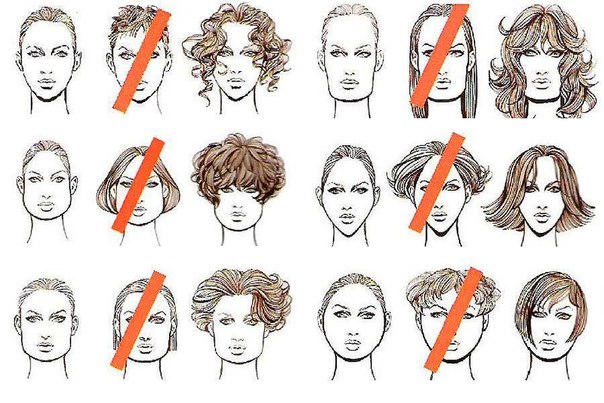 На Главную
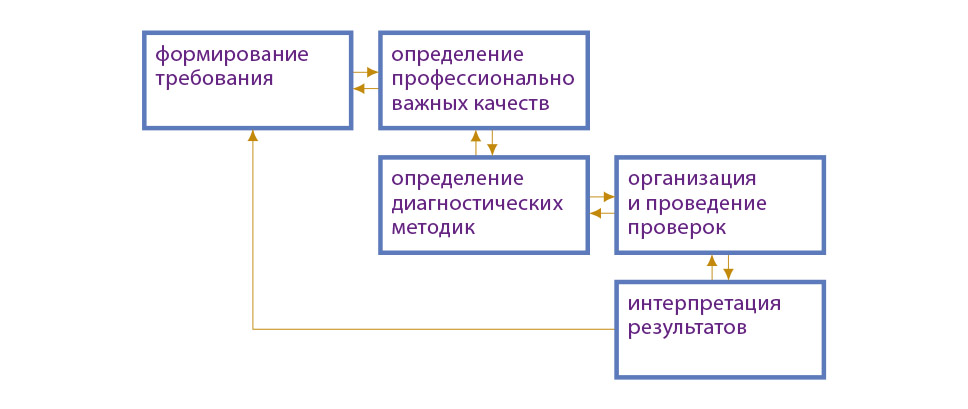 Методы профотбора
Познакомиться с темой вы можете, прочитав материалы, ссылки на которые приводятся ниже:
Статья дает общее представление о всех методах - http://svblog.ru/metodyi-professionalnogo-otbora/
Общая схема профотбора - http://мой-ориентир.рф/%D0%BF%D1%83%D0%B1%D0%BB%D0%B8%D0%BA%D0%B0%D1%86%D0%B8%D0%B8/obshchaya-skhema-profotbora-profotbor-i-profpodbor/
Используемые методики - http://www.smartpsyholog.ru/smarts-748-1.html
Профотбор и типичные ошибки - http://www.work.infopiter.ru/articles/profotbor.html
Тестотека - http://testoteka.narod.ru/prof/0.html
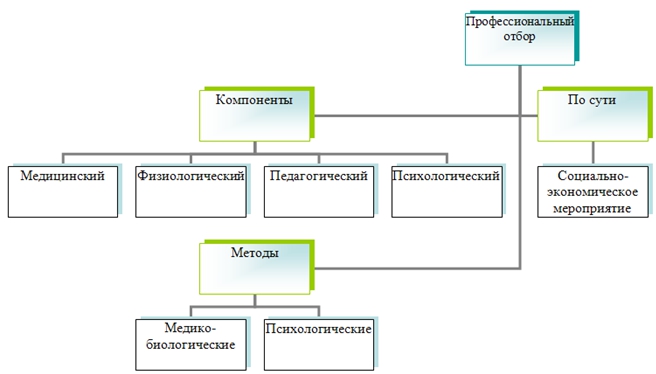 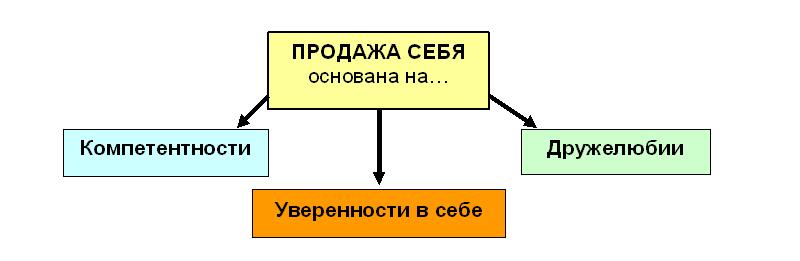 На Главную
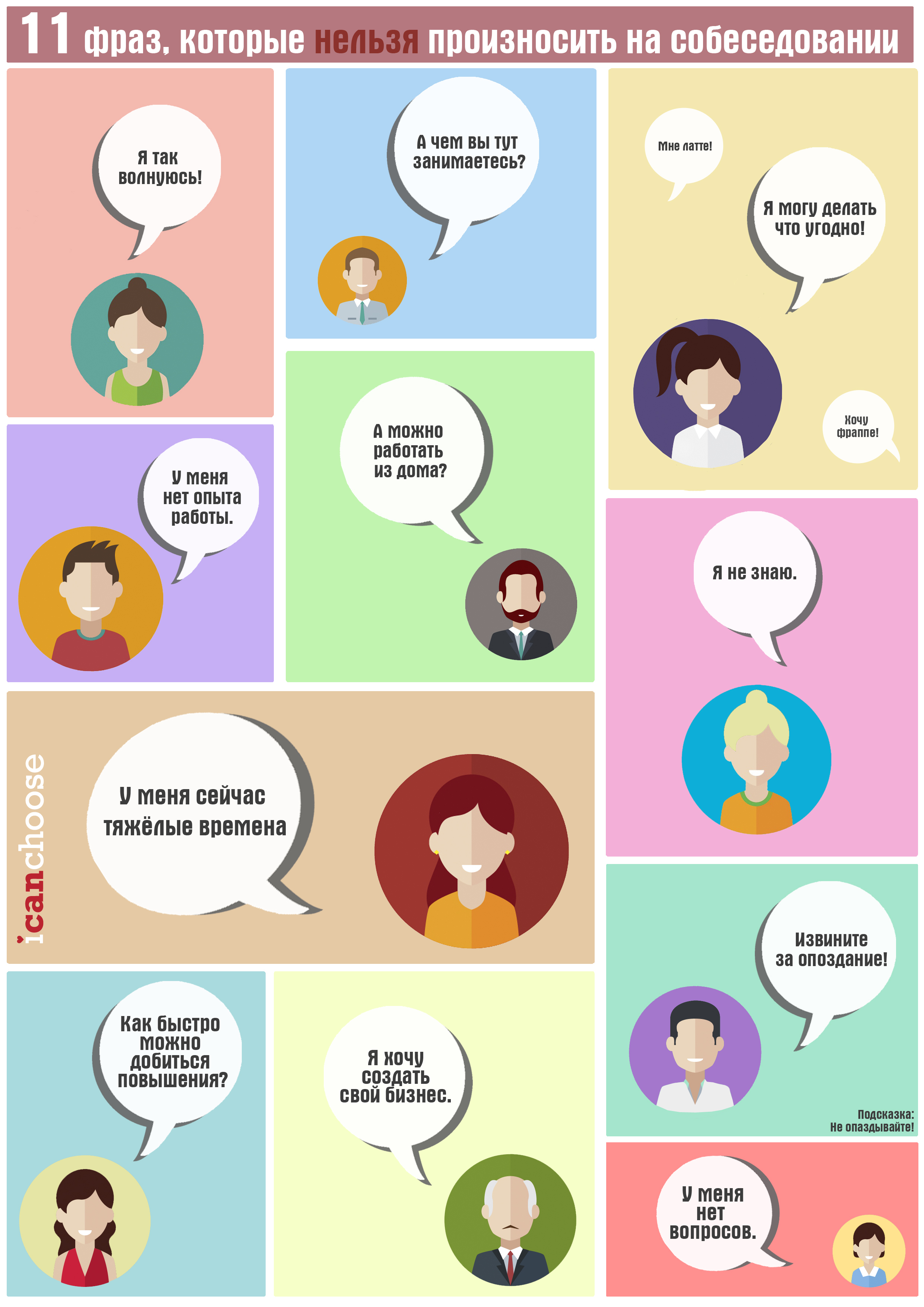 Вопросы, которые могут задать на собеседовании
http://besttest.com.ua/index.php/o-psikhologii-interesno/voprosy-kotorye-mogut-zadat-na-sobesedovanii

http://journal.caseclub.ru/2014/02/01/20-voprosov-kotorye-zadayut-na-sobesedovanii/

http://www.rabota.ru/soiskateljam/career/9_voprosov.html

http://www.superjob.ru/pro/5172/

http://podborkadrov.com/otbor-personala/sobesedovanie/voprosy-na-sobesedovanii.html

http://znaem-mozhem.ru/voprosi_na_sobesedovanii/
На Главную
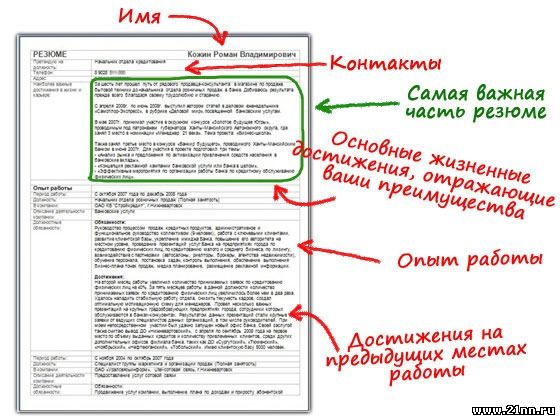 Резюме
Что такое резюме и как его правильно составить http://www.hr-option.ru/sartical-1

Как грамотно составить резюме https://mephi.ru/graduate/applicant/resume/creation.php

Виды резюме http://khomich.info/osnovnye-vidy-rezyume

Типичные ошибки при составлении резюме https://ekaterinburg.hh.ru/article/15520

Грамотное резюме с образцами http://proforientation.ru/gramotnoe_resume_primeri.html

Резюме-2016 http://rezume2016.ru/
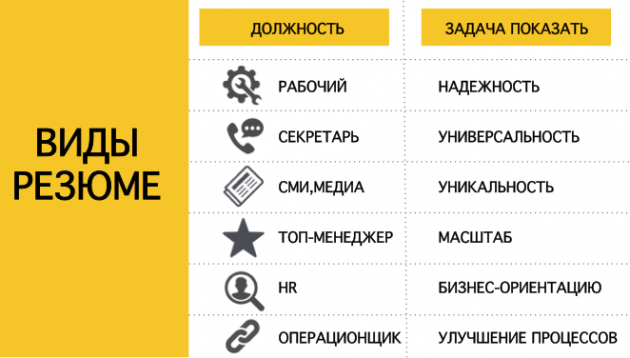 На Главную
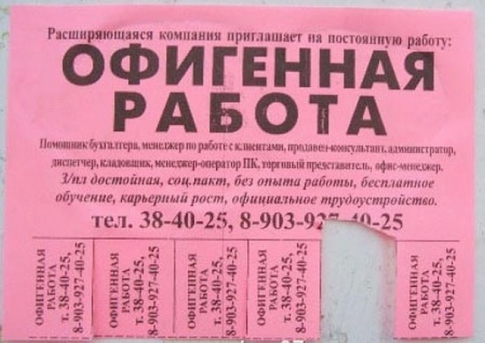 Какие анкеты заполняют при устройстве на работу
Подводные камни трудоустройства http://nsk.erabota.ru/blogs/articles/5499/
Зачем заполнять анкету, если есть резюме? http://www.superjob.ru/pro/5175/
Как заполнять анкету до собеседования http://otdelkadrow.ru/kak_zapolnit_anketu,_d
Как правильно заполнять анкету? http://shkolazhizni.ru/job/articles/3239/
Образец анкеты с правилами заполнения http://blankiroom.ru/news/2010-04-01-64
Как обманывают тех, кто ищет работу http://www.km.ru/stil/2013/05/30/rynok-truda-i-bezrabotitsa-v-rossii/711996-kak-obmanyvayut-tekh-kto-ishchet-rabotu
Другие подводные камни трудоустройства:

http://vipspravka.com/article/podvodnye-kamni-sovremennogo-trudoustroystva

http://www.vacansia.ru/info/lozhnye_vakansii_podvodnye_kamni_trudoustrojstva.html
На Главную
Результаты работы по теме 1
Результаты работы по теме 2
Результаты работы по теме 3
Результаты работы по теме 4
Результаты работы по теме 5
Результаты работы по теме 6
Квест оценивается следующим образом:
Оценка «Отлично» ставится в случае, если квест пройден и выполнены все задания. Допускаются 1-2 незначительные ошибки.
Оценка «Хорошо» ставится в случае, если весь квест пройден, но в выполненных заданиях встречаются  незначительные ошибки.
Оценка «Удовлетворительно» ставится, если квест пройден не полностью или в ответах встречаются ошибки.
Оценка «Неудовлетворительно» ставится, если учащиеся не прошли квест или в более половины заданий встречаются грубые ошибки.
6.